Основни стопански дейности в България.
                     Добиващи дейности
Национално стопанство- система от взаимносвързани дейности, в които се произвеждат стоки и услуги.
Основни стопански дейности- добиващи, обработващи, обслужващи.
Добиващи дейности
1.Земеделие
а) растениевъдство
зърнопроизводство
пшеница- Дунавска равнина
царевица- Дунавска равнина, Тракийска низина
ориз- влаголюбива култура- Пловдив, Пазарджик, Тунджа

технически култури
маслодайни- слънчоглед- Дунавска равнина
етерично-маслени култури- маслодайна роза, лавандула
влакодайни култури- памук, лен, коноп
Тютюн-

зеленчукопроизводство- домати, краставици, картофи, дини, пъпеш
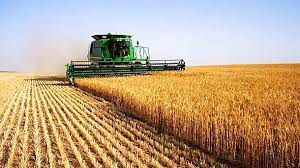 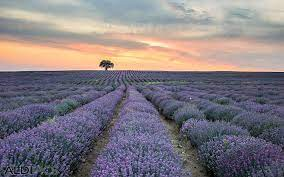 1.Земеделие
б) животновъдство- говедовъдство, овцевъдство, свиневъдство, птицевъдство
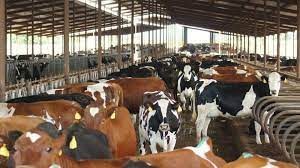 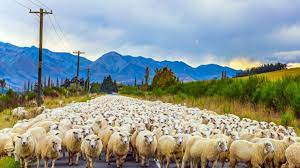 2. Добив на полезни изкопаеми
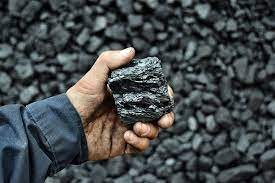 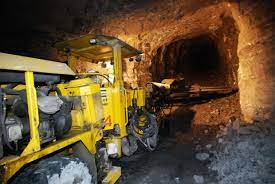 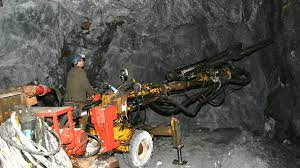 3.Дърводобив
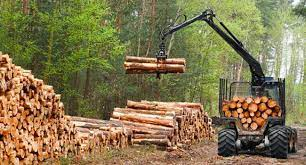 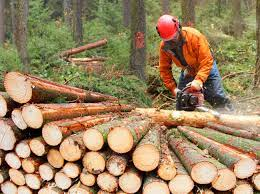 4.Лов и риболов
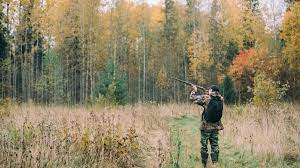 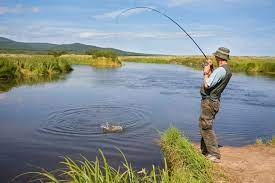 5.Проблеми в развитието на добиващите отрасли
финансиране
замърсяване на почвите
липса на пазари
недостатъчна механизация
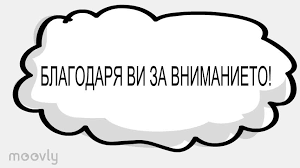